inst.eecs.berkeley.edu/~cs61c UCB CS61C : Machine Structures Lecture 34 – Input / Output 2008-04-23
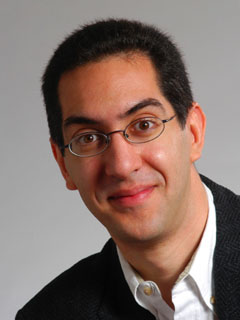 Lecturer SOE Dan Garcia
Hi to Gary McCoy from Tampa Florida !
Arduino allows way cool i/o projects!
“Arduino is an open-source electronics prototyping platform based on flexible, easy-to-use hardware and software. It's intended for artists, designers, hobbyists, and anyone interested in creating interactive objects or environments.” Available for Mac / Windows / Linux. You can buy one or build your own.
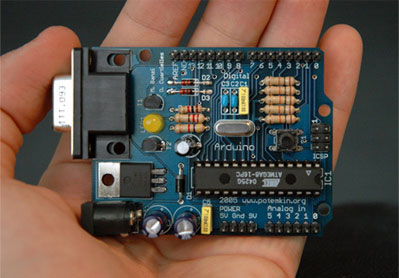 www.arduino.cc
Review
Manage memory to disk? Treat as cache
Included protection as bonus, now critical
Use Page Table of mappings for each process vs. tag/data in cache
TLB is cache of Virtual  Physical addr trans
Virtual Memory allows protected sharing of memory between processes
Spatial Locality means Working Set of Pages is all that must be in memory for process to run fairly well
Earlier Lectures
Current Lectures
Recall : 5 components of any Computer
Keyboard, Mouse
Computer
Processor
 (active)
Devices
Memory
(passive)

(where 
programs, 
data live 
when
running)
Input
Control
(“brain”)
Disk,
Network
Output
Datapath
(“brawn”)
Display, Printer
[Speaker Notes: That is, any computer, no matter how primitive or advance, can be divided into five parts:
1. The input devices bring the data from the outside world into the computer.
2. These data are kept in the computer’s memory  until ...
3. The datapath request and process them.
4. The operation of the datapath is controlled by the computer’s controller.
All the work done by the computer will NOT do us any good unless we can get the data back to the outside world. 
 5. Getting the data back to the outside world is the job of the output devices.

The most COMMON way to connect these 5 components together is to use a network of busses.]
Motivation for Input/Output
I/O is how humans interact with computers
I/O gives computers long-term memory.
I/O lets computers do amazing things:

Read pressure of synthetic hand and control synthetic arm and hand of fireman
Control propellers, fins, communicate in BOB (Breathable Observable Bubble)
Computer without I/O like a car w/no wheels; great technology, but gets you nowhere
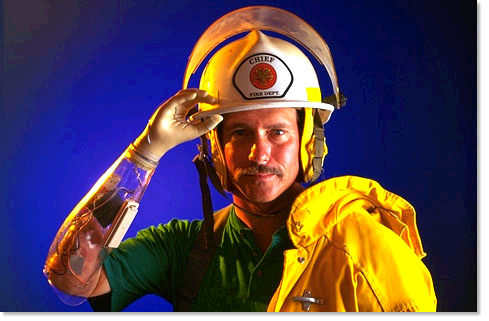 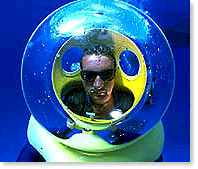 I/O Device Examples and Speeds
I/O Speed: bytes transferred per second(from mouse to Gigabit LAN: 7 orders of mag!) 
Device	Behavior	Partner	    Data Rate 				   (KBytes/s)
Keyboard	Input	Human	0.01
Mouse	Input	Human	0.02
Voice output	Output	Human	5.00
Floppy disk	Storage	Machine	50.00
Laser Printer	Output	Human	100.00
Magnetic Disk	Storage	Machine	10,000.00
Wireless Network	I or O	Machine	 10,000.00
Graphics Display	Output	Human	30,000.00
Wired LAN Network	I or O	Machine	125,000.00
When discussing transfer rates, use 10x
[Speaker Notes: Here are some examples of the various I/O devices you are probably familiar with.
Notice that most I/O devices that has human as their partner usually has relatively low peak data rates because human in general are slow relatively to the computer system.
The exceptions are the laser printer and the graphic displays.
Laser printer requires a high data rate because it takes a lot of bits to describe high resolution image you like to print by the laser writer.
The graphic display requires a high data rate because as I will show you later in today’s lecture, all the color objects we see in the real world and taken for granted is very hard to replicate  on a graphic display.
Let’s take a closer look at one of the most popular storage device, magnetic disks.

+2 = 28 min. (Y:08)]
Files
APIs
Operating System
Proc
Mem
PCI Bus
SCSI Bus
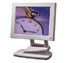 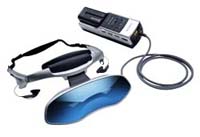 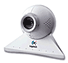 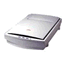 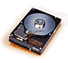 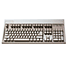 cmd reg.
data reg.
What do we need to make I/O work?
A way to connect many types of devices 
A way to control these devices, respond to them, and transfer data
A way to present them to user programs so they are useful
Instruction Set Architecture for I/O
What must the processor do for I/O?
Input:    reads a sequence of bytes 
Output: writes a sequence of bytes
Some processors have special input and output instructions
Alternative model (used by MIPS):
Use loads for input, stores for output
Called Memory Mapped Input/Output
A portion of the address space dedicated to communication paths to Input or Output devices (no memory there)
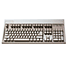 cntrl reg.
data reg.
Memory Mapped I/O
Certain addresses are not regular memory
Instead, they correspond to registers in I/O devices
address
0xFFFFFFFF
0xFFFF0000
0
Processor-I/O Speed Mismatch
1GHz microprocessor can execute  1 billion load or store instructions per second, or 4,000,000 KB/s data rate
I/O devices data rates range from 0.01 KB/s to 125,000 KB/s
Input: device may not be ready to send data as fast as the processor loads it
Also, might be waiting for human to act
Output: device not be ready to accept data as fast as processor stores it
What to do?
Processor Checks Status before Acting
Path to device generally has 2 registers:
Control Register, says it’s OK to read/write (I/O ready) [think of a flagman on a road]
Data Register, contains data
Processor reads from Control Register in loop, waiting for device to set Ready bit in Control reg (0  1) to say its OK
Processor then loads from (input) or writes to (output) data register
Load from or Store into Data Register resets Ready bit (1   0) of Control Register
(IE)
Receiver Control0xffff0000
(I.E.)
Ready
Unused (00...00)
Receiver Data0xffff0004
Received Byte
Unused (00...00)
Transmitter Control
0xffff0008
(I.E.)
Ready
Unused (00...00)
Transmitter Data0xffff000c
Transmitted
Byte
Unused
SPIM I/O Simulation
SPIM simulates 1 I/O device: memory-mapped terminal (keyboard + display)
Read from keyboard (receiver); 2 device regs
Writes to terminal (transmitter); 2 device regs
SPIM I/O
Control register rightmost bit (0): Ready
Receiver: Ready == 1 means character in Data Register not yet been read; 1   0 when data is read from Data Reg
Transmitter: Ready == 1 means transmitter is ready to accept a new character;0  Transmitter still busy writing last char
I.E. bit discussed later
Data register rightmost byte has data
Receiver: last char from keyboard; rest = 0
Transmitter: when write rightmost byte, writes char to display
I/O Example
Input: Read from keyboard into $v0
		lui	$t0, 0xffff #ffff0000Waitloop:	lw	$t1, 0($t0) #control	andi	$t1,$t1,0x1	beq	$t1,$zero, Waitloop	lw	$v0, 4($t0) #data
Output: Write to display from $a0
		lui	$t0, 0xffff #ffff0000Waitloop:	lw	$t1, 8($t0) #control	andi	$t1,$t1,0x1	beq	$t1,$zero, Waitloop	sw	$a0, 12($t0) #data
Processor waiting for I/O called “Polling”
“Ready” bit is from processor’s point of view!
Administrivia
Only 8 lectures after this one! :-(
About every third by an outstanding TA
Project 3 will be graded face-to-face, check web page for scheduling 
Project 4 (Cache simulator) out already
You may work in pairs for this project!
Do the performance competition!
You may work in pairs for this project!
Final Exam: M 2008-05-19 @ 5-8pm loc TBA
Upcoming Calendar
What is the alternative to polling?
Wasteful to have processor spend most of its time “spin-waiting” for I/O to be ready
Would like an unplanned procedure call that would be invoked only when I/O device is ready
Solution: use exception mechanism to help I/O.  Interrupt program when I/O ready, return when done with data transfer
I/O Interrupt
An I/O interrupt is like overflow exceptions except:
An I/O interrupt is “asynchronous”
More information needs to be conveyed
An I/O interrupt is asynchronous with respect to instruction execution:
I/O interrupt is not associated with any instruction, but it can happen in the middle of any given instruction
I/O interrupt does not prevent any instruction from completion
[Speaker Notes: How does an I/O interrupt different from the exception you already learned?
Well, an I/O interrupt is asynchronous with respect to the instruction execution while exception such as overflow or page fault are always associated with a certain instruction.
Also for exception, the only information needs to be conveyed is the fact that an exceptional condition has occurred but for interrupt, there is more information to be conveyed.
Let me  elaborate on each of these two points.
Unlike exception, which is always associated with an instruction,  interrupt is not associated with any instruction. The user program is just doing its things when an I/O interrupt occurs.
So I/O interrupt does not prevent any instruction from completing so you can pick your own convenient point to take the interrupt.
As far as conveying more information is concerned, the interrupt detection hardware must somehow let the OS know who is causing the interrupt.
Furthermore, interrupt requests needs to be prioritized.  The hardware that can do all these looks like this.

+2 = 64 min. (Y:44)]
add
sub
and
or
(1) I/O
interrupt
user
program
(2) save PC
(3) jump to interrupt
service routine
read
store
...
jr
(5)
interrupt
service
routine
Interrupt-Driven Data Transfer
Memory
(4) perform transfer
[Speaker Notes: That is, whenever an I/O device needs attention from the processor, it interrupts the processor from what it is currently doing.
This is how an I/O interrupt looks in the overall scheme of things.  The processor is  minding its business when one of the I/O device wants its attention and causes an I/O interrupt.
The processor then save the current PC, branch to the address where the interrupt service routine resides, and start executing the interrupt service routine.
When it finishes executing the interrupt service routine, it branches back to the point of the original program where we stop and continue.
The advantage of this approach is efficiency.  The user program’s progress is halted only during actual transfer.
The disadvantage is that it require special hardware in the I/O device to generate the interrupt.  And on the processor side, we need special hardware to detect the interrupt and then to save the proper states so we can resume after the interrupt.

+2 = 62 min. (Y:42)]
(IE)
Receiver Control0xffff0000
(I.E.)
Ready
Unused (00...00)
Receiver Data0xffff0004
Received Byte
Unused (00...00)
Transmitter Control
0xffff0008
(I.E.)
Ready
Unused (00...00)
Transmitter Data0xffff000c
Transmitted
Byte
Unused
SPIM I/O Simulation: Interrupt Driven I/O
I.E. stands for Interrupt Enable
Set Interrupt Enable bit to 1 have interrupt occur whenever Ready bit is set
Peer Instruction
A faster CPU will result in faster I/O.
Hardware designers handle mouse input  with interrupts since it is better than polling in almost all cases.
Low-level I/O is actually quite simple, as it’s really only reading and writing bytes.
ABC
0: FFF
1: FFT
2: FTF
3: FTT
4: TFF
5: TFT
6: TTF
7: TTT
Peer Instruction Answer
Less sync data idle time
Because mouse has low I/O rate polling often used
Concurrency, device requirements vary!
T R U E
ABC
0: FFF
1: FFT
2: FTF
3: FTT
4: TFF
5: TFT
6: TTF
7: TTT
A faster CPU will result in faster I/O.
Hardware designers handle mouse input  with interrupts since it is better than polling in almost all cases.
Low-level I/O is actually quite simple, as it’s really only reading and writing bytes.
F A L S E
F A L S E
“And in conclusion…”
I/O gives computers their 5 senses
I/O speed range is 100-million to one
Processor speed means must synchronize with I/O devices before use
Polling works, but expensive
processor repeatedly queries devices
Interrupts works, more complex
devices causes an exception, causing OS to run and deal with the device
I/O control leads to Operating Systems
Bonus slides
These are extra slides that used to be included in lecture notes, but have been moved to this, the “bonus” area to serve as a supplement.
The slides will appear in the order they would have in the normal presentation
Bonus
Definitions for Clarification
Exception: signal marking that something “out of the ordinary” has happened and needs to be handled
Interrupt: asynchronous exception
Trap: synchronous exception
Note: Many systems folks say “interrupt” to mean what we mean when we say “exception”.
Cost of Polling?
Assume for a processor with a 1GHz clock it takes 400 clock cycles for a polling operation (call polling routine, accessing the device, and returning). Determine % of processor time for polling
Mouse: polled 30 times/sec so as not to miss user movement
Floppy disk: transfers data in 2-Byte units and has a data rate of 50 KB/second. No data transfer can be missed.
Hard disk: transfers data in 16-Byte chunks and can transfer at 16 MB/second. Again, no transfer can be missed.
% Processor time to poll [p. 677 in book]
Mouse Polling [clocks/sec] 
= 30 [polls/s] * 400 [clocks/poll] = 12K [clocks/s]
% Processor for polling: 
12*103 [clocks/s] / 1*109 [clocks/s] = 0.0012%
  Polling mouse little impact on processor
Frequency of Polling Floppy 
= 50 [KB/s] / 2 [B/poll] = 25K [polls/s]
Floppy Polling, Clocks/sec
= 25K [polls/s] * 400 [clocks/poll] = 10M [clocks/s]
% Processor for polling: 
10*106 [clocks/s] / 1*109 [clocks/s] = 1%
  OK if not too many I/O devices
% Processor time to poll hard disk
Frequency of Polling Disk
= 16 [MB/s] / 16 [B/poll] = 1M [polls/s]
Disk Polling, Clocks/sec= 1M [polls/s] * 400 [clocks/poll]= 400M [clocks/s]
% Processor for polling: 
400*106 [clocks/s] / 1*109 [clocks/s] = 40%
  Unacceptable
Benefit of Interrupt-Driven I/O
Find the % of processor consumed if the hard disk is only active 5% of the time.  Assuming 500 clock cycle overhead for each transfer, including interrupt:
Disk Interrupts/s = 16 [MB/s] / 16 [B/interrupt]	 = 1M [interrupts/s]
Disk Interrupts [clocks/s] = 1M [interrupts/s] * 500 [clocks/interrupt] = 500,000,000 [clocks/s]
% Processor for during transfer: 500*106 [clocks/s] / 1*109 [clocks/s] = 50%
Disk active 5%   5% * 50%   2.5% busy